DİNOZOR NEDİR?
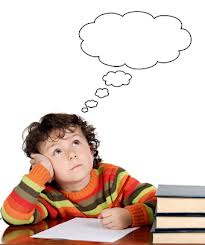 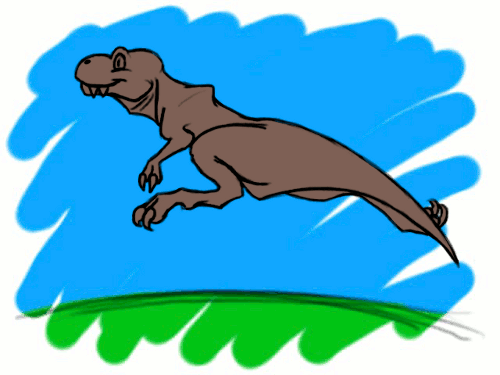 DİNOZOR KORKUNÇ KERTENKELE
 ANLAMINA GELİR VE
DİNAZORLAR MİLYONLARCA YIL ÖNCE 
YAŞAMIŞ BÜYÜK HAYVANLARDIR.
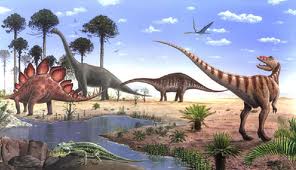 ÇEŞİTLİ DİNOZOR TÜRLERİ VARDIR
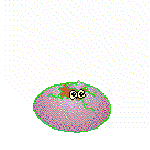 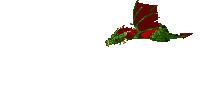 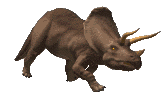 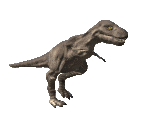 BAZI DİNOZORLAR ÇOK UZUNDUR 
VE YAKLAŞIK 12 İNSAN 
BOYU YÜKSEKLİĞİNDEDİR.
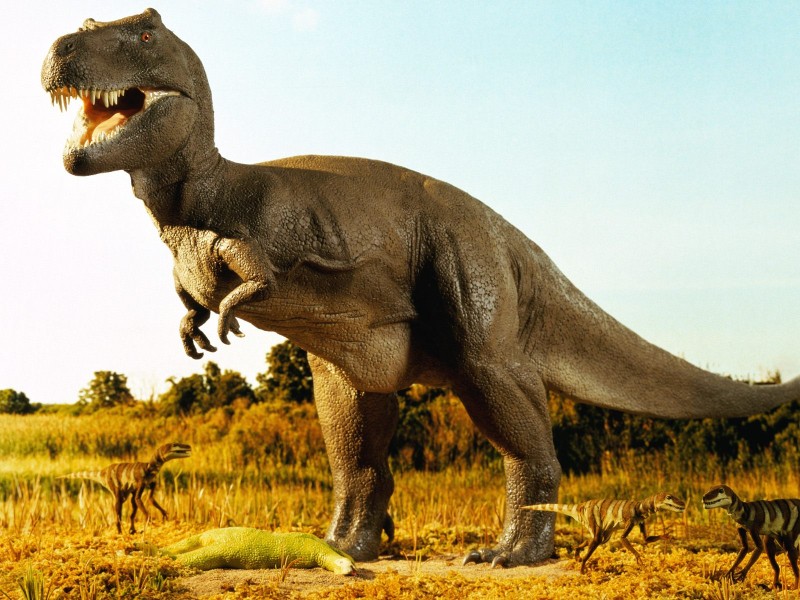 12
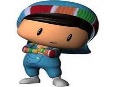 11
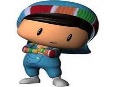 10
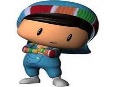 9
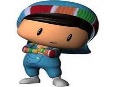 8
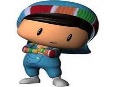 7
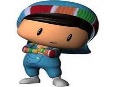 6
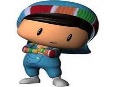 5
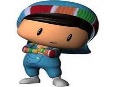 4
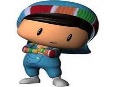 3
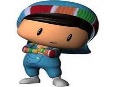 2
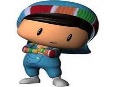 1
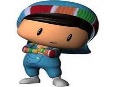 BAZI DİNOZORLAR İSE BİR İNSANDAN 
DAHA KISADIR.
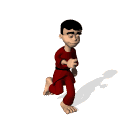 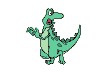 BAZI DİNOZORLAR OTLA BESLENİR
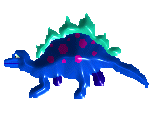 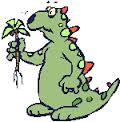 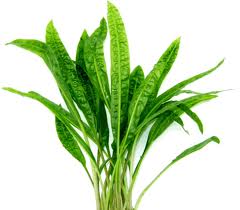 BAZI DİNOZORLAR DA ETLE BESLENİR
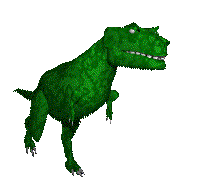 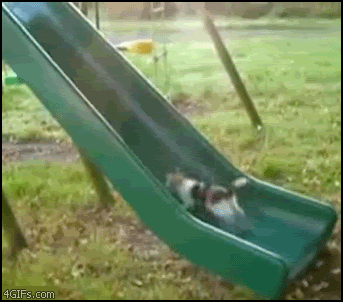 DİNOZORLAR 
SADECE YÜRÜYÜP KOŞABİLİRLER
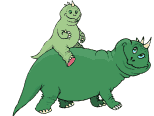 ANCAK UÇAMAZLAR
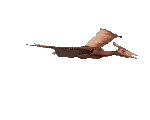 DİNOZORLAR AYNI TAVUKLAR GİBİ
YUMURTADAN ÇIKARLAR
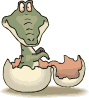 GÜNÜMÜZDE YAŞAYAN DİNAZOR
BULUNMAMAKTADIR
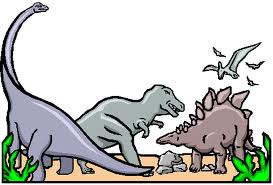 GÜNÜMÜZDE DİNOZORLARIN
SADECE FOSİLLERİ VE İSKELETLERİ
KALMIŞTIR
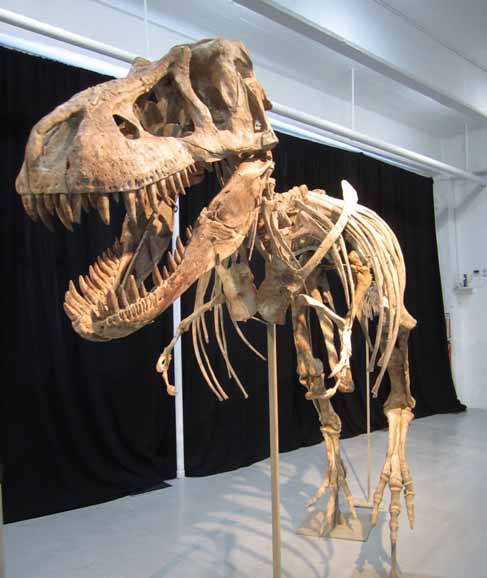 BENİ DİNLEDİĞİNİZ İÇİN 
TEŞEKKÜRLER!!!
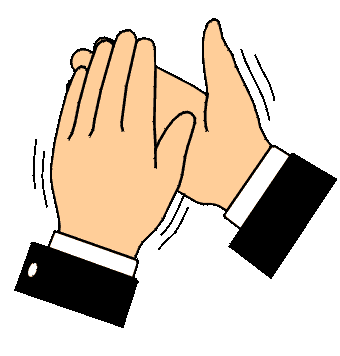 BİR TEKERLEME:
Dino dino dinozorlar
Ortadan kayboldular
Sevimli zırhlıdır onlar
Hiç yaramazlık yapmazlar
ETKİNLİK:
ELİMİZDEN DİNOZOR BAŞI YAPALIM
ÖNCE ELİMİZİ RESİMDEKİ GİBİ
TUTUP KAĞIDA ÇİZELİM
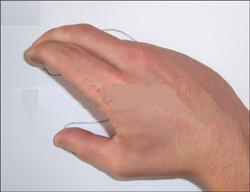 ORTAYA ÇIKAN ŞEKLİ DİŞ, GÖZ VE 
ÇEŞİTLİ RESİMLERLE TAMAMLAYALIM
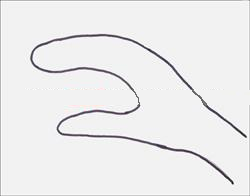 İŞTE DİNOZORUMUZ HAZIR
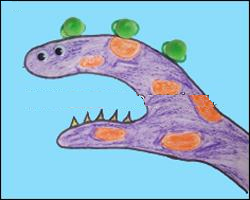